Update on ProtoDUNE-SP Simulation
Wenqiang Gu (BNL)
On behalf of the Simulation Task Force
11/6/2019
ProtoDUNE Sim/Reco Meeting | Wenqiang Gu
1
Updates since the collaboration meeting
Refactored Larg4
Custom physics list
TPC simulation
Diffusion study, dE/dx
Data validation of the field response
Optical detector simulation
CRT simulation
Available since dunetpc v08_33_00
11/6/2019
ProtoDUNE Sim/Reco Meeting | Wenqiang Gu
2
Refactored Larg4 (by David Rivera)
Benchmarks 
A common Corsika cosmic event
OpDet , CRT not included
Refactored Geant4 is slightly better in memory and time
“QGSP_BERT_HP” physics list
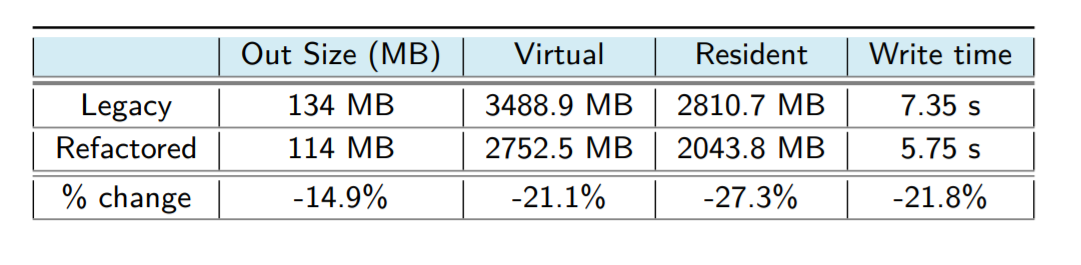 11/6/2019
ProtoDUNE Sim/Reco Meeting | Wenqiang Gu
3
Extensible physics list
Extensible physics list factory
Reference physics lists + EM options + user cuts (neutron tracking cuts, stepLimiter, etc.)
Configurable (fhicl) options in physics list service
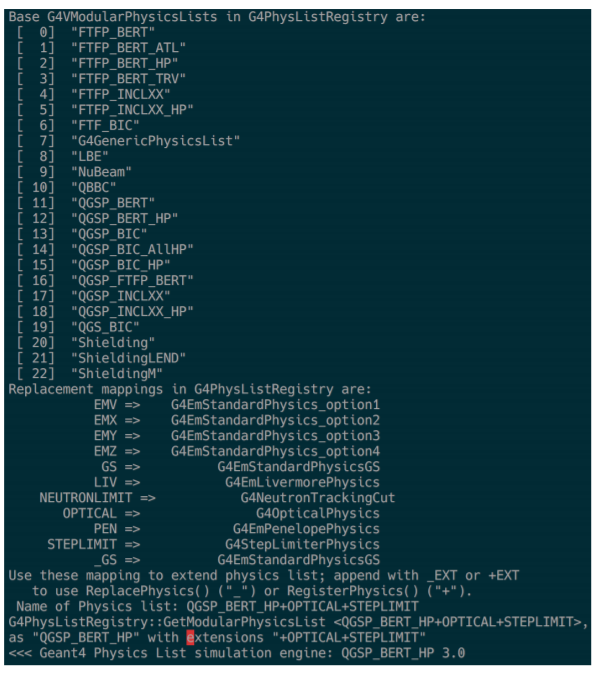 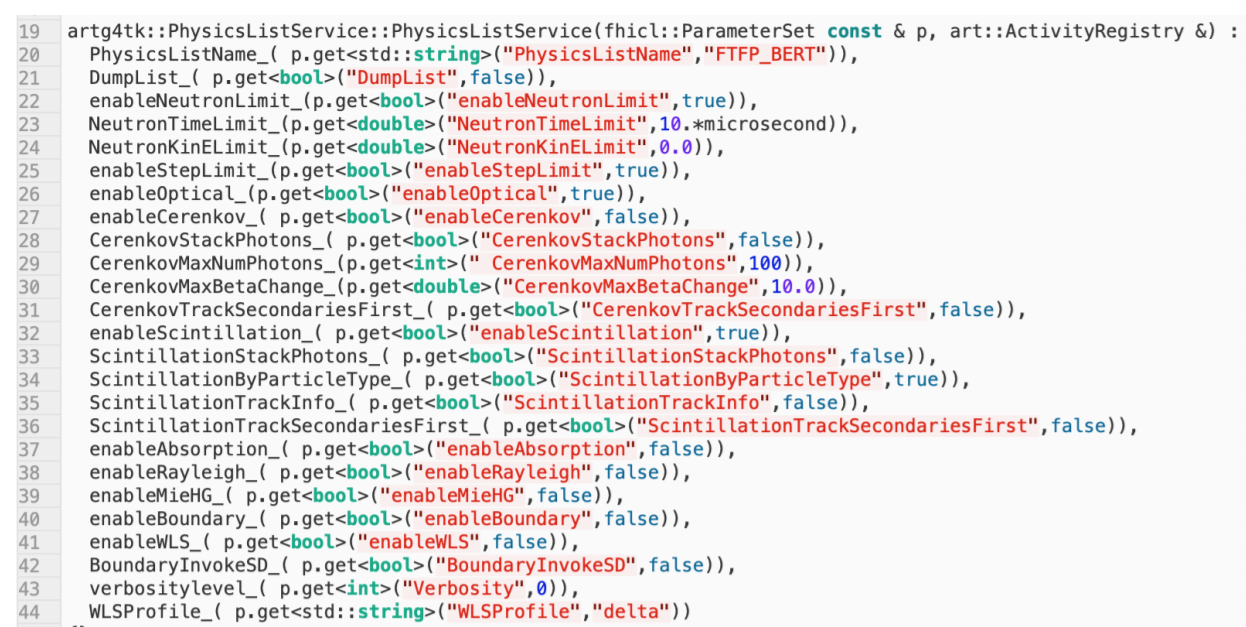 11/6/2019
ProtoDUNE Sim/Reco Meeting | Wenqiang Gu
4
Customized Bertini cascade model
Requested by the pion quasi-elastic scattering analysis
Pion interaction in the nucleus described by the Bertini cascade model
Now the internal type from cascade model is also available to user
Exposed by the customized Bertini model
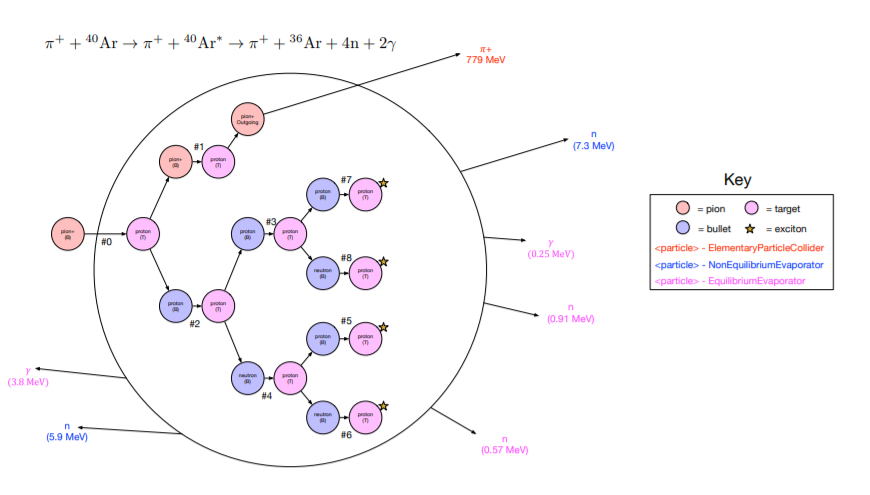 11/6/2019
ProtoDUNE Sim/Reco Meeting | Wenqiang Gu
5
WireCell TPC simulation (by Wenqiang)
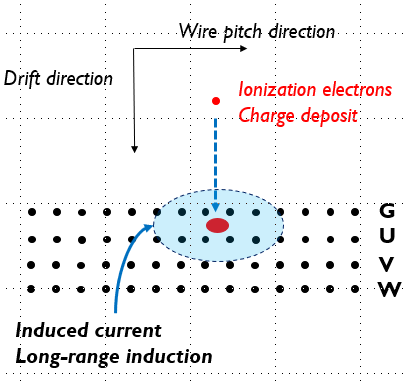 <SimEnegyDeposit>
* x, y, z, t, # of e
Electronics response
Preamp shaping
AC coupling
Noise
Digitizer
DT
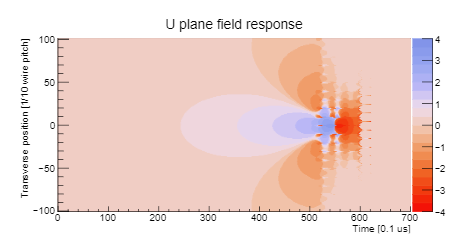 DL
6
More reading: DUNE collaboration meeting, May 2019
Wire-Cell TPC simulation
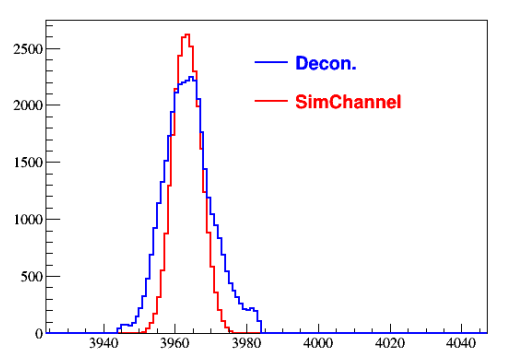 Decon. charge
Ticks
Ch#140
Ticks
Channel
SimChannel aligned with deconvolved charge signal
(optional) additional smearing in SimChannel to sufficiently cover signal
works as a truth tagging
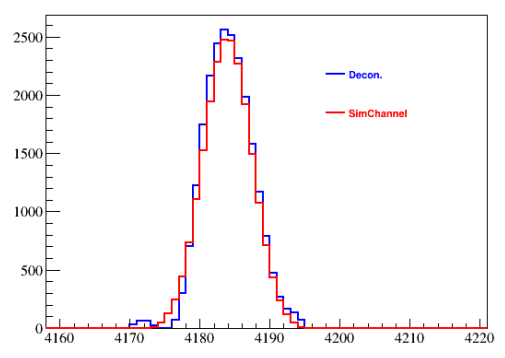 11/6/2019
ProtoDUNE Sim/Reco Meeting | Wenqiang Gu
7
Average waveform from cosmic: data vs. MC
An anode-piercing cosmic track
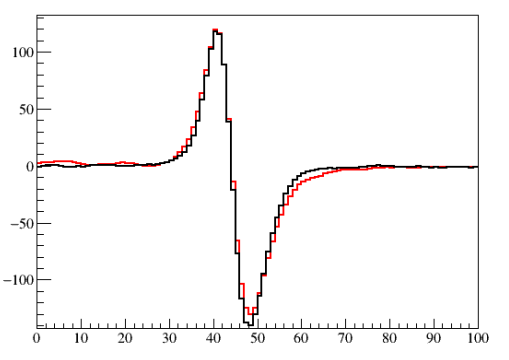 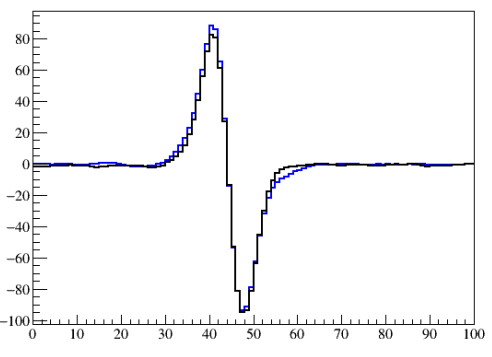 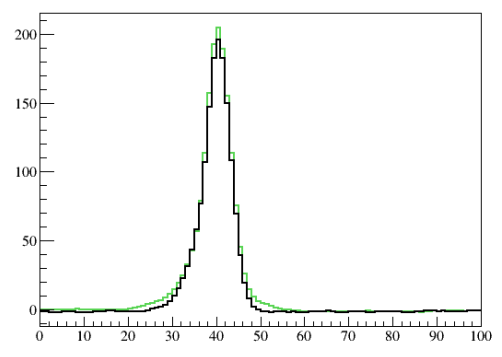 MC (black)
V plane
MC (black)
U plane
MC (black)
W plane
Good agreement!
Previous result using a cathode-piercing cosmic track
DL issue? 
Field response? (induced current vs speed)
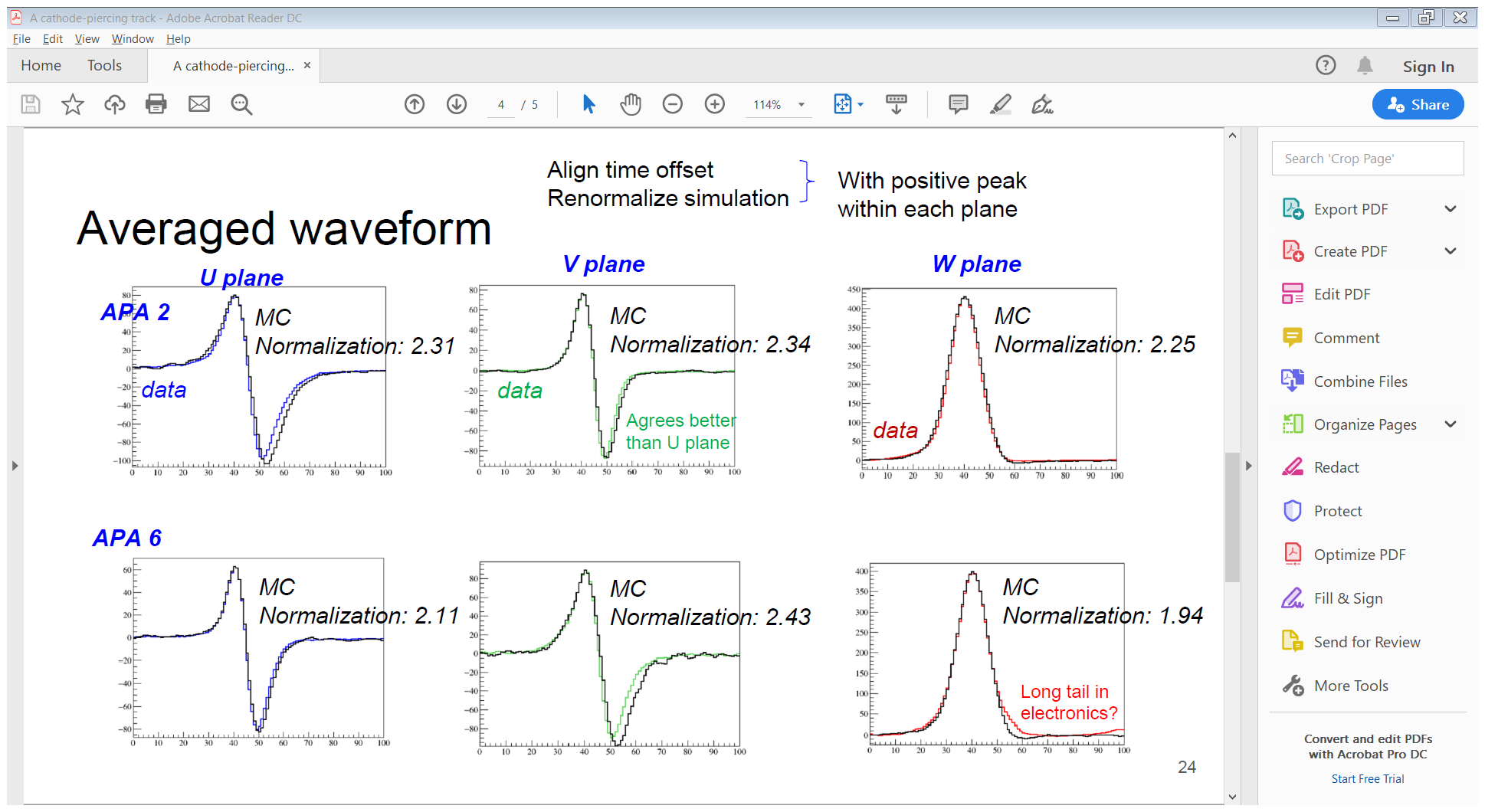 10/31/2019
8
Diffusion Analysis (by Ajib)
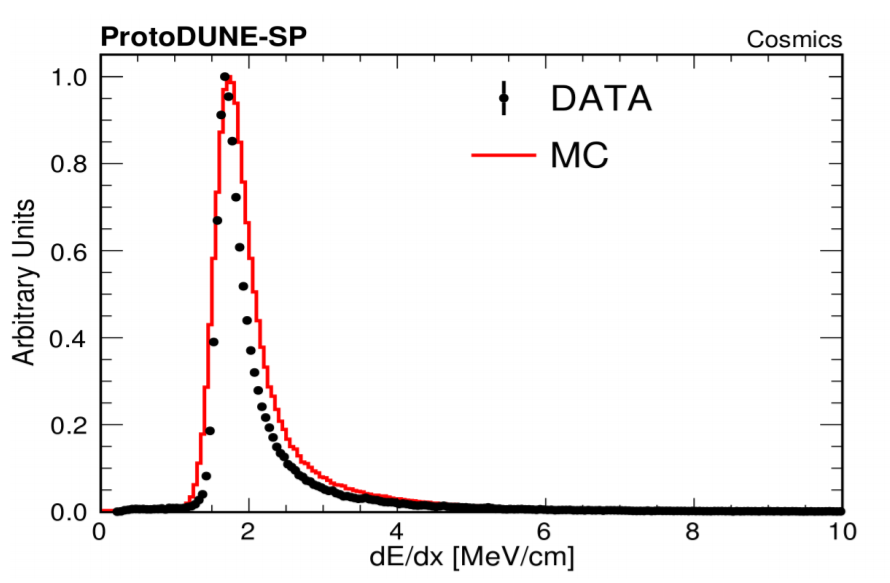 The MC sample with the new TPC simulation seems to be promising!
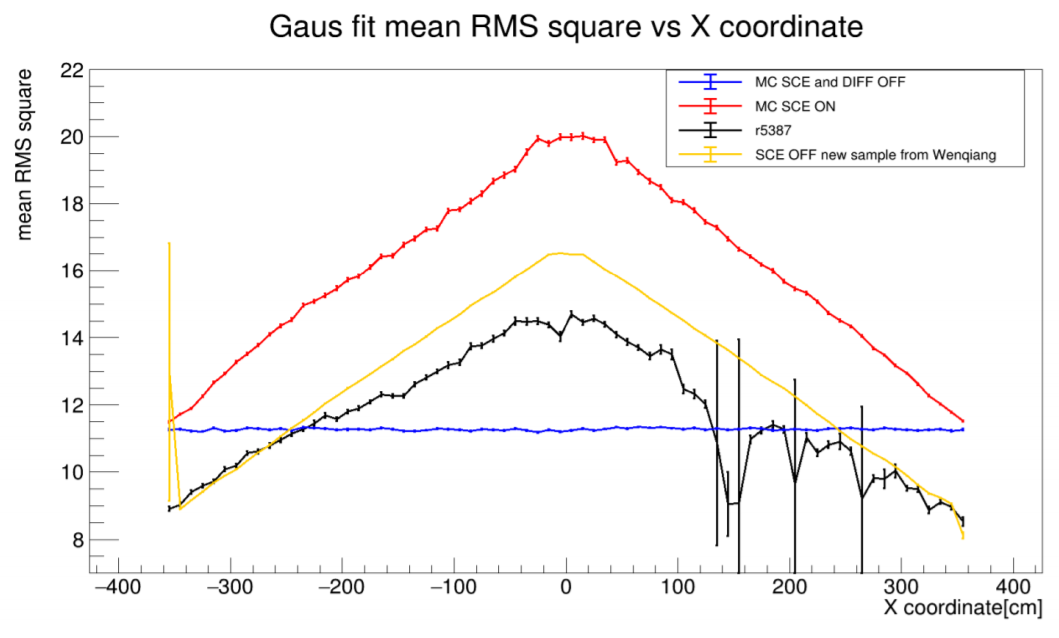 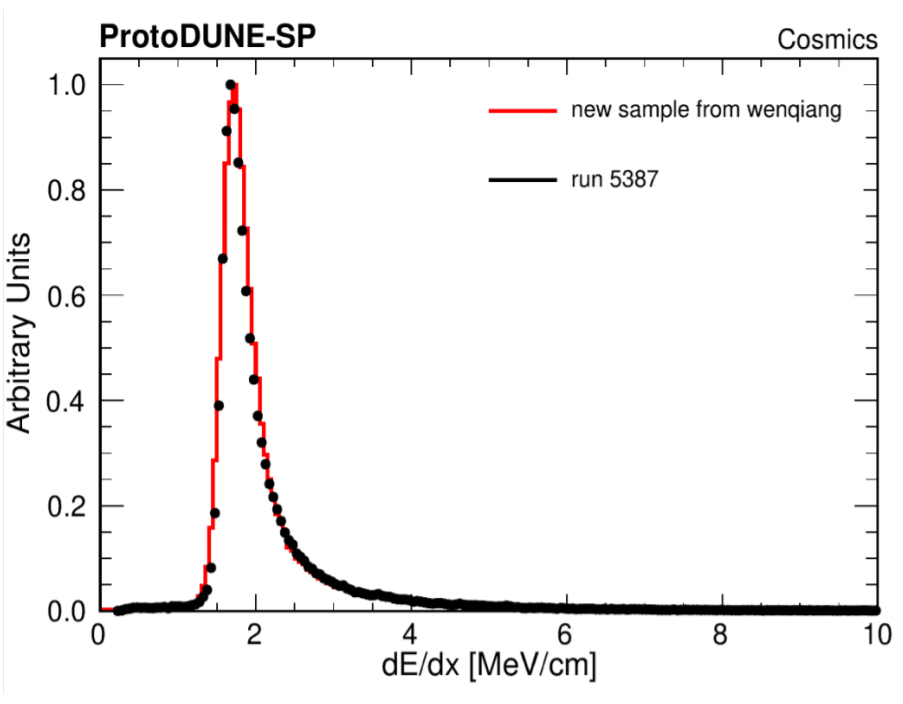 New MC sample
11/6/2019
ProtoDUNE Sim/Reco Meeting | Wenqiang Gu
9
Refactored CRT simulation (David, Richie)
Set CRT paddle as “sensitive” and assign unique copy #
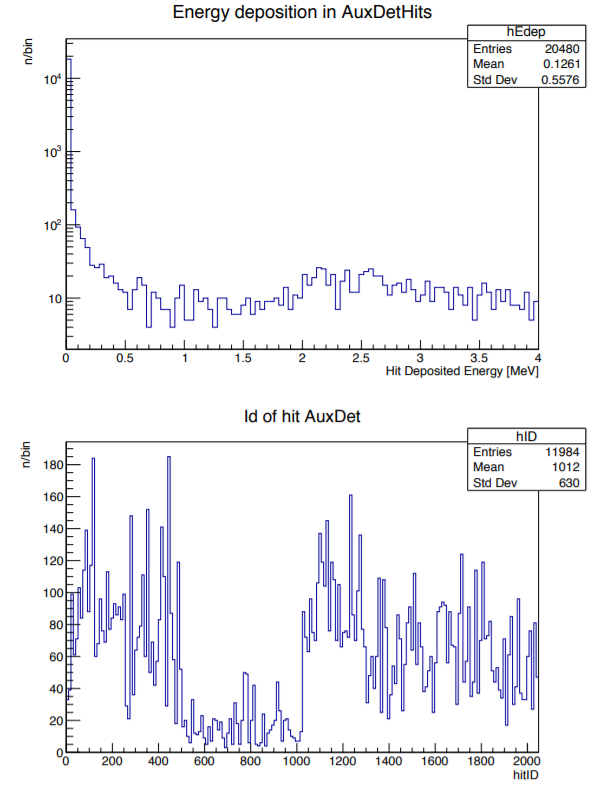 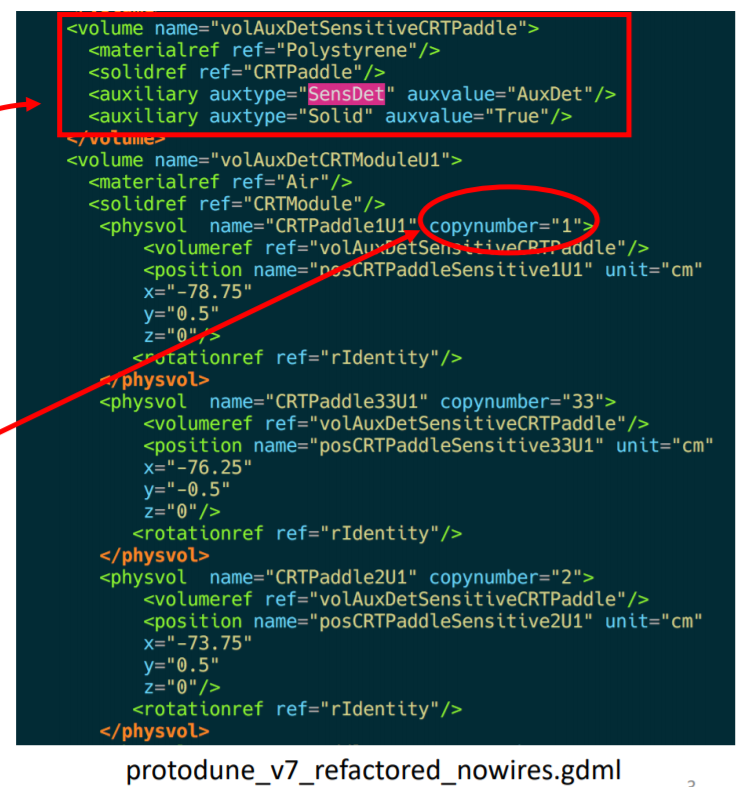 Check the AuxDetHits from simulation
11/6/2019
ProtoDUNE Sim/Reco Meeting | Wenqiang Gu
10
OpDet simulation (by Muve)
Redefined constructor to avoid the redundant info in fast/slow light
New tool (ScintTimeLAr) to control the scintillation time constant
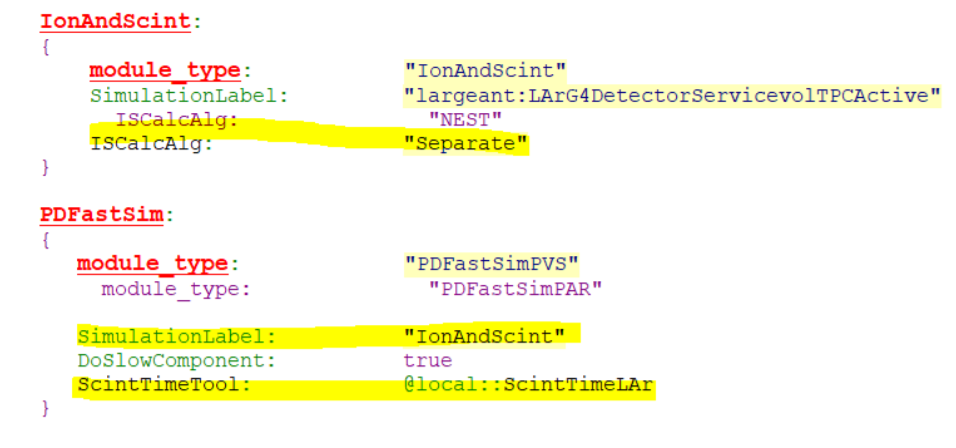 Updates from many feature branches!
Available since larsoft v08_33_00
dunetpc     @ feature/wgu_refactlardataobj  @ feature/muve_pdsim_refactorlarsim        @ feature/muve_pdsim_refactorlarg4          @ feature/muve_pdsim_refactorlarwirecell  @ feature/muve_pdsim_refactor  @ feature/wgu_refact
11/6/2019
ProtoDUNE Sim/Reco Meeting | Wenqiang Gu
11
To-do list
Larg4
Document the custom physics list and make it available to people
TPC simulation
Understand the small difference (data vs. MC) in the field response
Improve the simulation in diffusion and dE/dx
CRT simulation
Implement AuxDetSimChannel object
Data validation, consistency check with the legacy simulation
OpDet simulation
Validate the pulse shape
11/6/2019
ProtoDUNE Sim/Reco Meeting | Wenqiang Gu
12
Summary
The refactored framework is almost finished
Some additional work
e.g., field respose, CRT, physics list, OpDet pulse shape
The updated TPC simulation gives a better agreement in dE/dx
11/6/2019
ProtoDUNE Sim/Reco Meeting | Wenqiang Gu
13